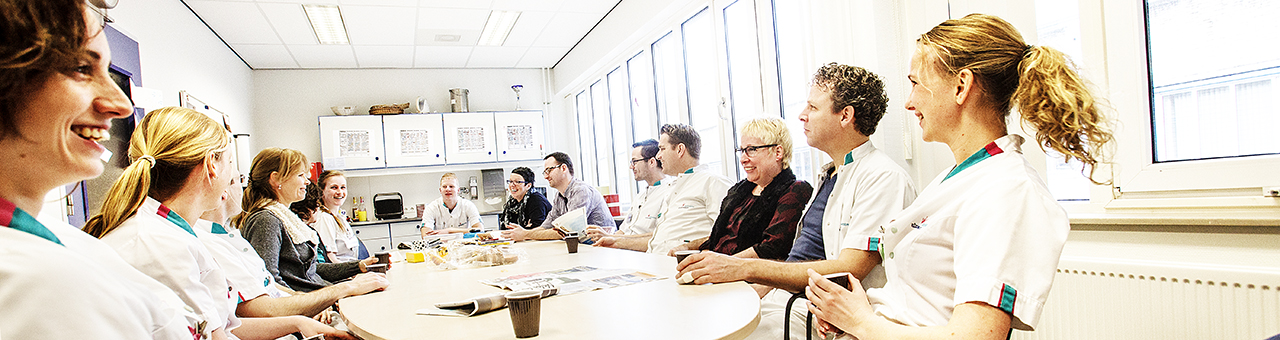 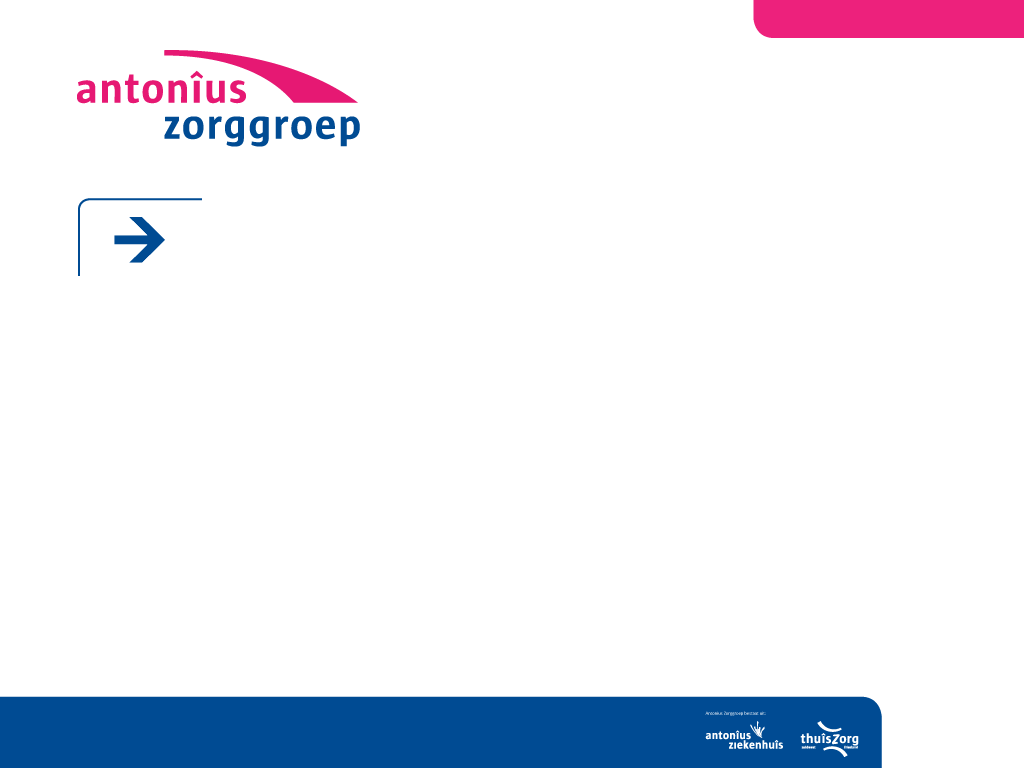 Antonius Zorggroep naar de toekomst - Veranderingen binnen en buiten
Compagnonsdagen november 2018


Marcel Kuin
Sandra Timmermans,
Raad van bestuur
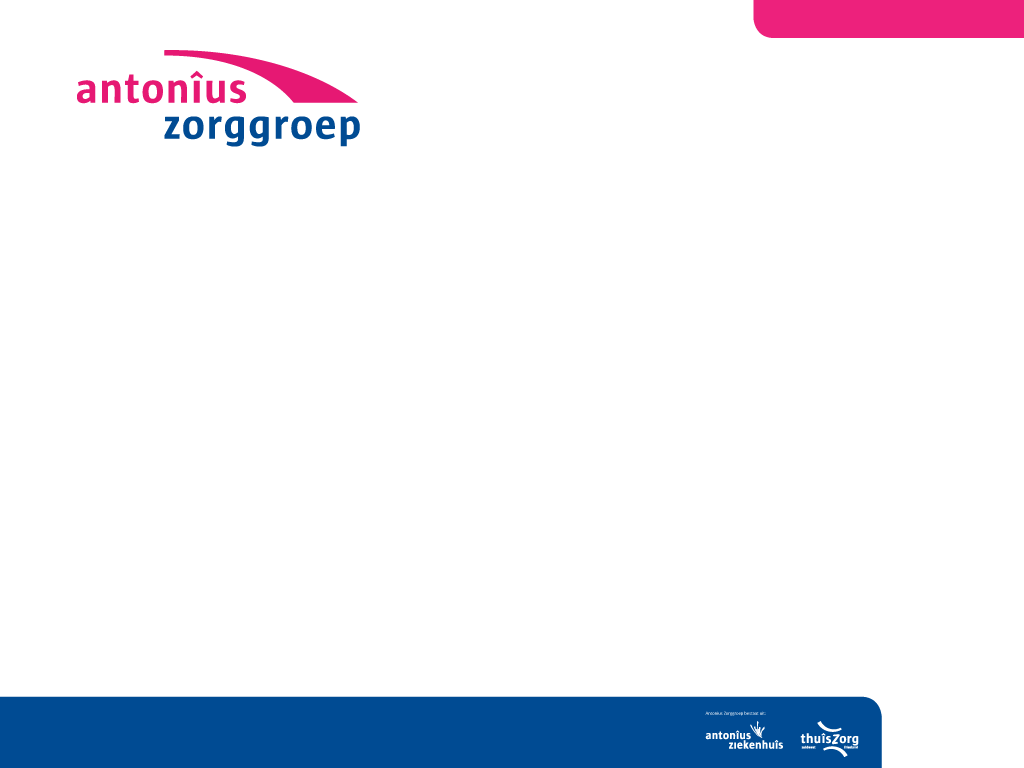 AGENDA
Even voorstellen
Het Friese Zorglandschap
Antonius in ontwikkeling
Ontwikkeling 1e lijns diagnostiek
Vragen, tips en adviezen
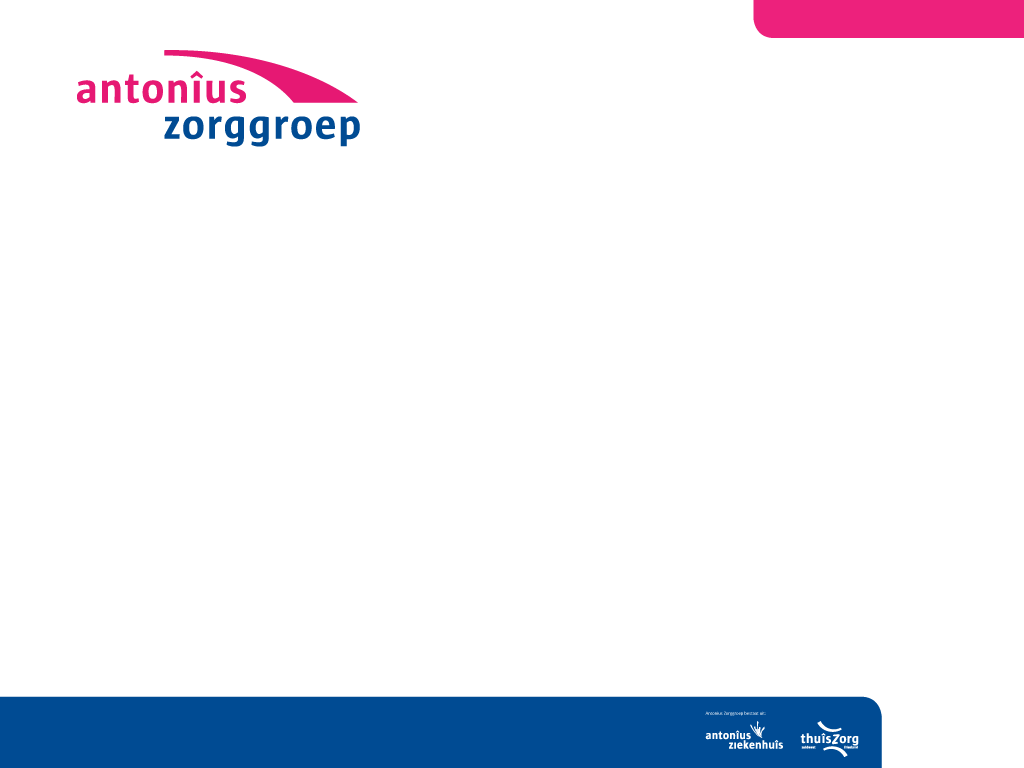 HET FRIESE ZORGLANDSCHAP
Friesland in (Noord-)Nederland 
Ziekenhuizen: op naar 1 organisatie?
Profielen: wat gebeurt waar
Gevolgen voor Zuidwest Friesland en de NOP
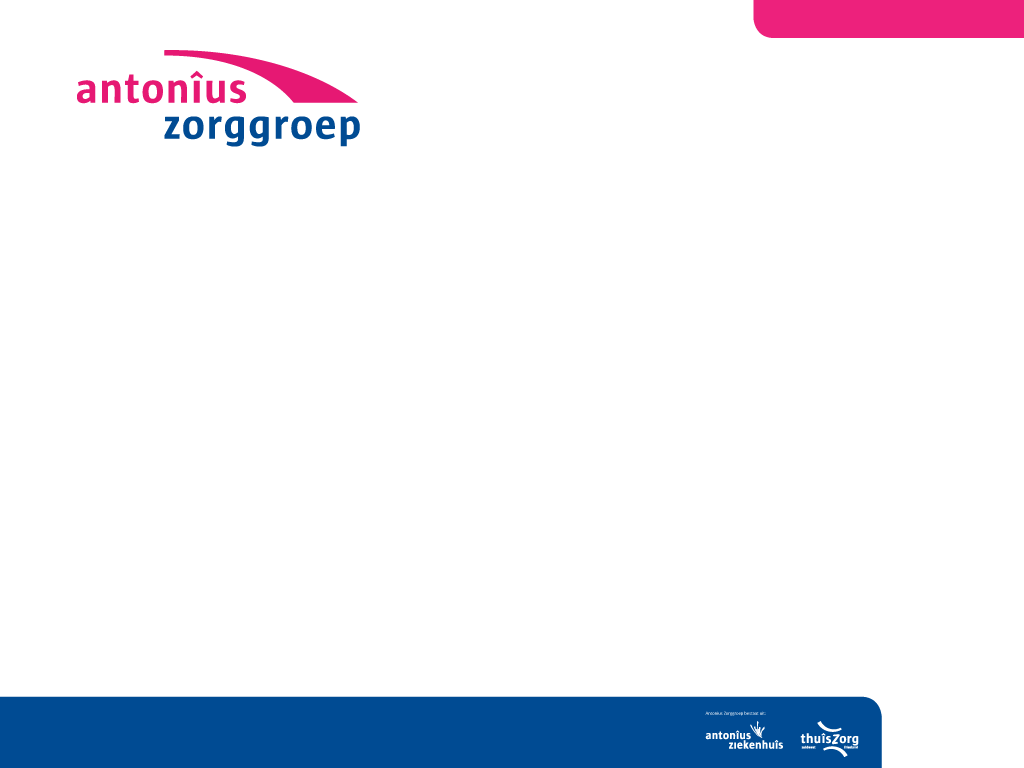 HET FRIESE ZORGLANDSCHAP (2)
Netwerk met MCL en UMCG 
Samenwerking chirurgie, longgeneeskunde,  interne geneeskunde, dialyse, MDL, geriatrie, orthopedie, urologie, pijnbestrijding, KCL….
Samenwerking MC Groep in Emmeloord
Behoud  en uitbreiding 1e lijns diagnostiek
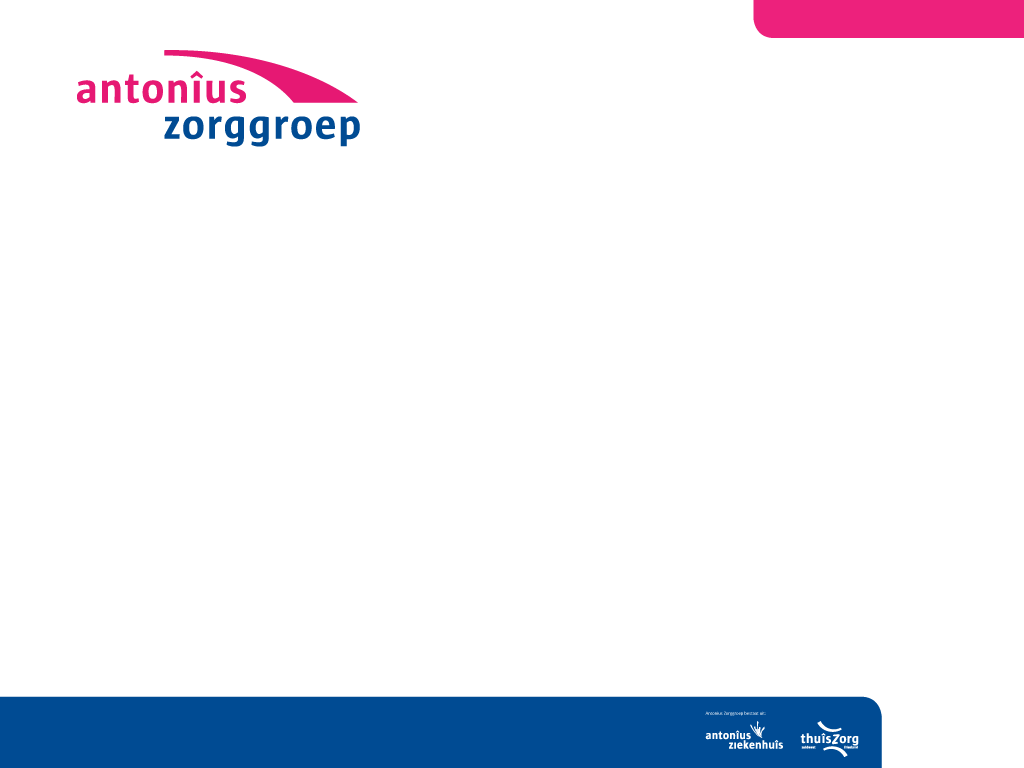 HET FRIESE ZORGLANDSCHAP (2)
Thuiszorg in Friesland: 
Verdere groei
Coöperatievorming met Kwadrant en Het Friese Land
T.b.v. nachtzorg, wondzorg, dementie, thuiszorgtechnologie
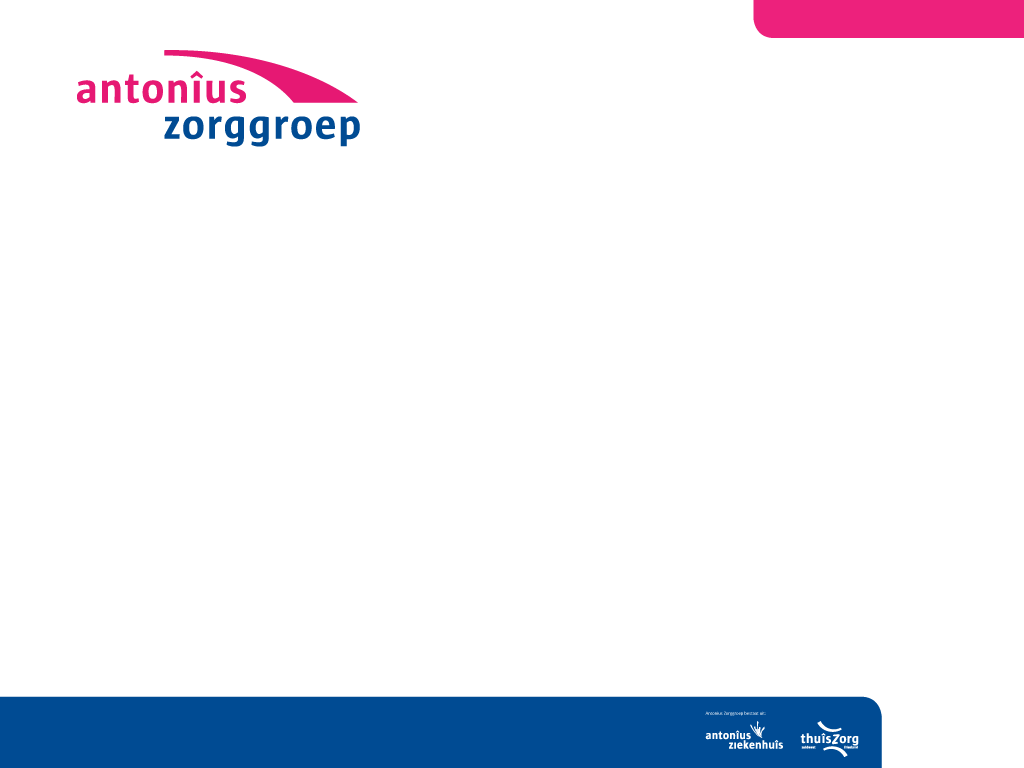 ANTONIUS IN ONTWIKKELING
Het Thuiszorgziekenhuis ‘giet oan’
Verdere digitalisering met Zorgportaal Chipsoft, Nedap/Caren, Programma VIPP
Onderzoek naar BeterDichtbij app: mobiele app t.b.v. patiënt, medisch specialist en huisarts
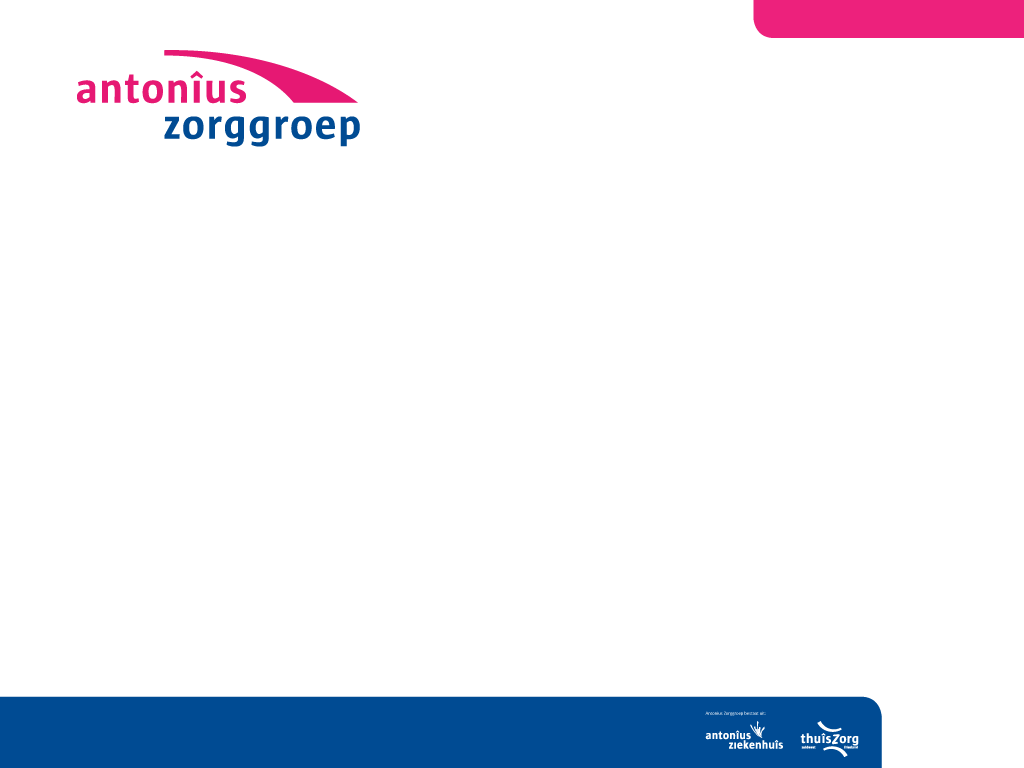 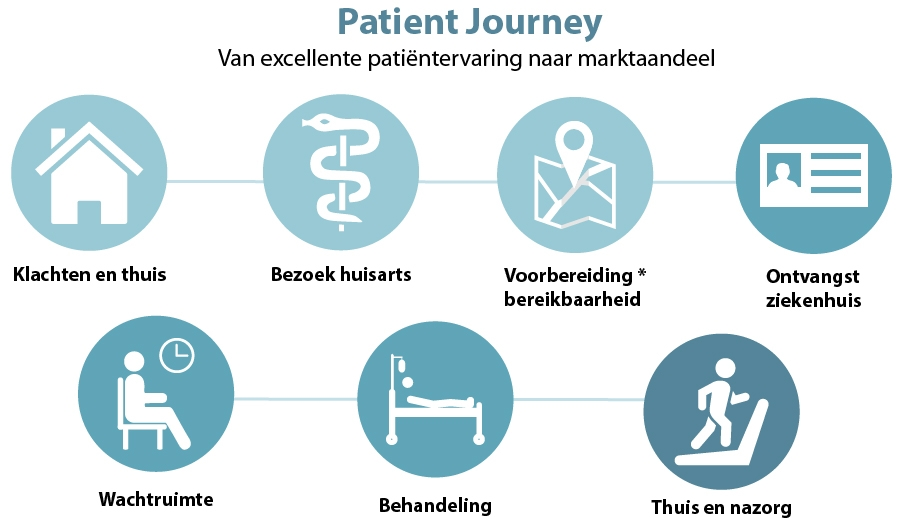 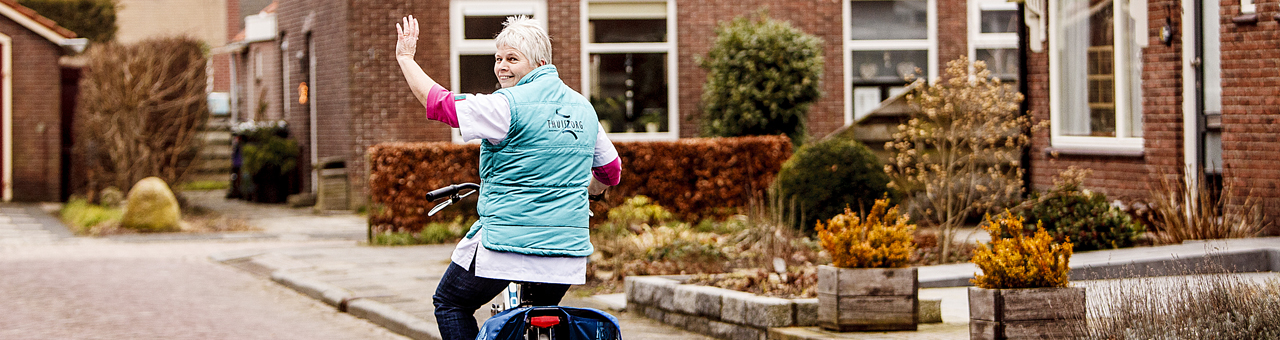 [Speaker Notes: We willen verder als Thuiszorgziekenhuis. Het Thuiszorgziekenhuis is onderdeel van de totale keten met andere zorgaanbieders. Alle disciplines van het traject blijven behouden.  De ultieme netwerkorganisatie: juridisch, kwaliteit en zorg. Keuzes in ziekenhuis leiden tot consequenties in samenwerking in de keten:]
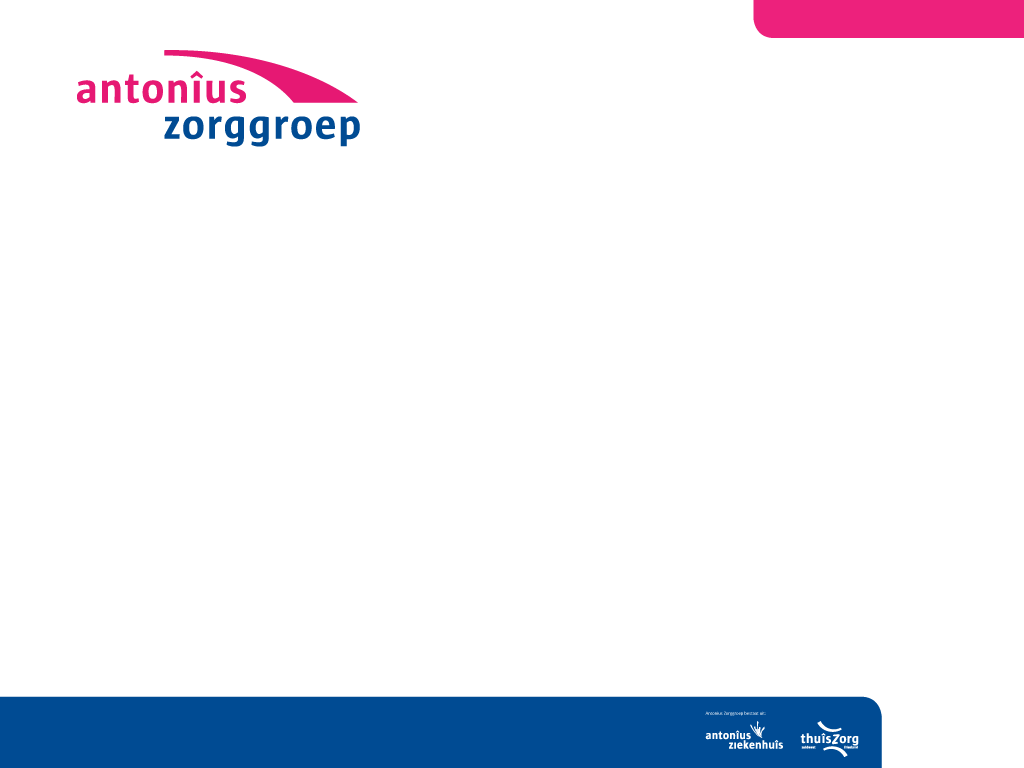 Speerpunten van ziekenhuis naar thuis:
• Reumatologie
• Kinderen
• Wondzorg
• Longaandoeningen
• Stomazorg
• Hartfalen
• Antibiotica (per infusie/pomp)
• Chemo
• Doorverwijzing kwetsbare ouderen (transmurale zorgbrug)
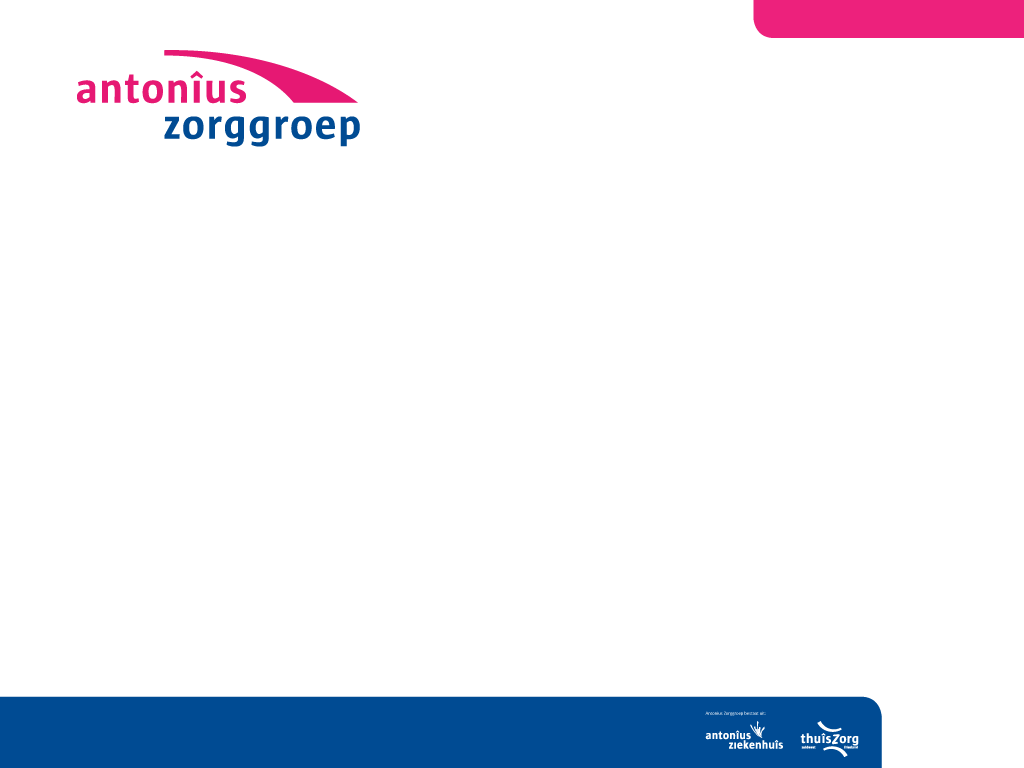 ANTONIUS IN ONTWIKKELING (2)
Sturen op ketenzorg in zorgclusters
Dokter in de lead
Koepelbestuur & duaal management
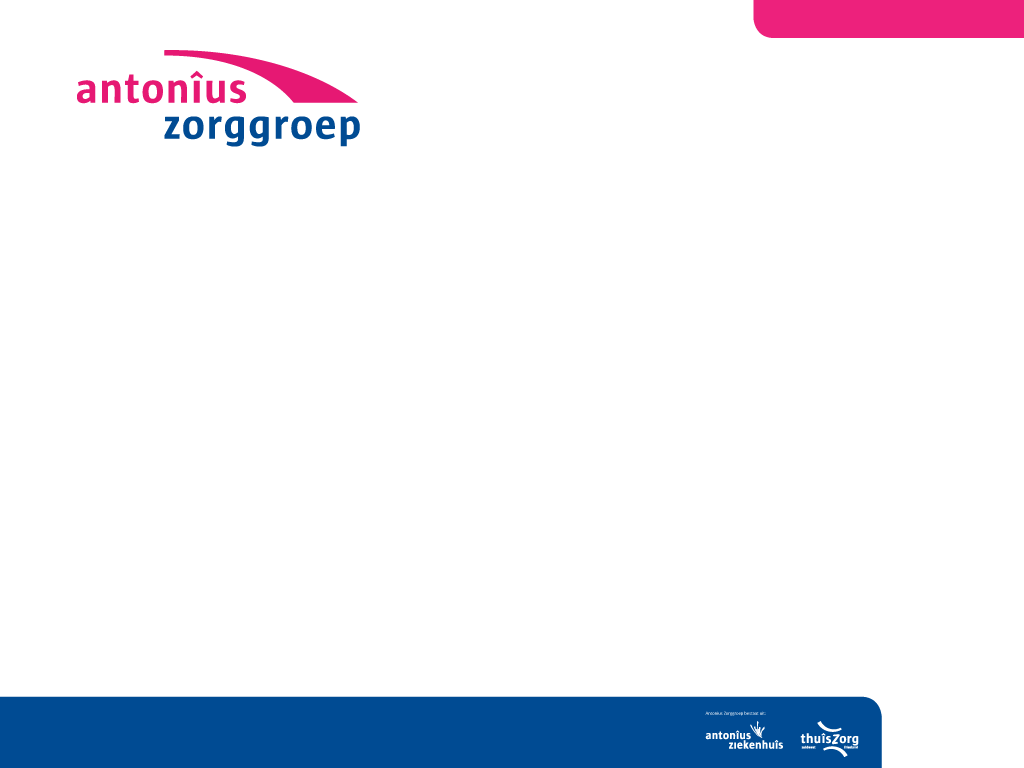 ANTONIUS IN ONTWIKKELING (2)
Sturen op ketenzorg in zorgclusters
Dokter in de lead
Koepelbestuur & duaal management
Transmuraal coördinator: opvolging!
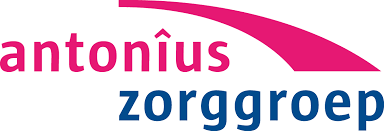 Onder (2 hoofdig) RvB

Aangestuurd door clustermanager en medisch managers (duaal)
 
Integraal verantwoordelijk

Aangestuurd door unitleider  op operationeel niveau

Ondersteund door professionele ondersteunende diensten
8 Zorgclusters
ZORGCLUSTER
 ACUTE &
 INTENSIEVE ZORG
THUISZORG
CLUSTER
ZORGCLUSTER
BEHANDELCENTRUM
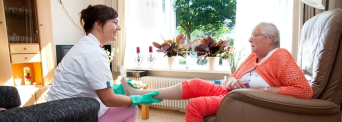 ZORGCLUSTER
VROUW, 
MOEDER & KIND
ZORGCLUSTER
BESCHOUWEND 
EN CHRONISCH
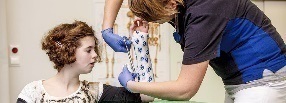 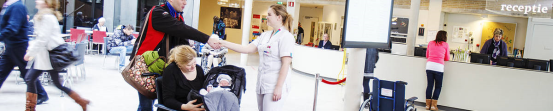 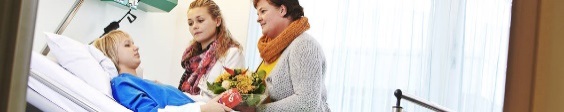 ZORGCLUSTER
ZORGONDERSTEUNEND
ZORGCLUSTER 
CHIRURGISCH 
EN ELECTIEF
ZORGCLUSTER
DIAGNOSTISCH 
FARMACEUTISCH 
BEDRIJF
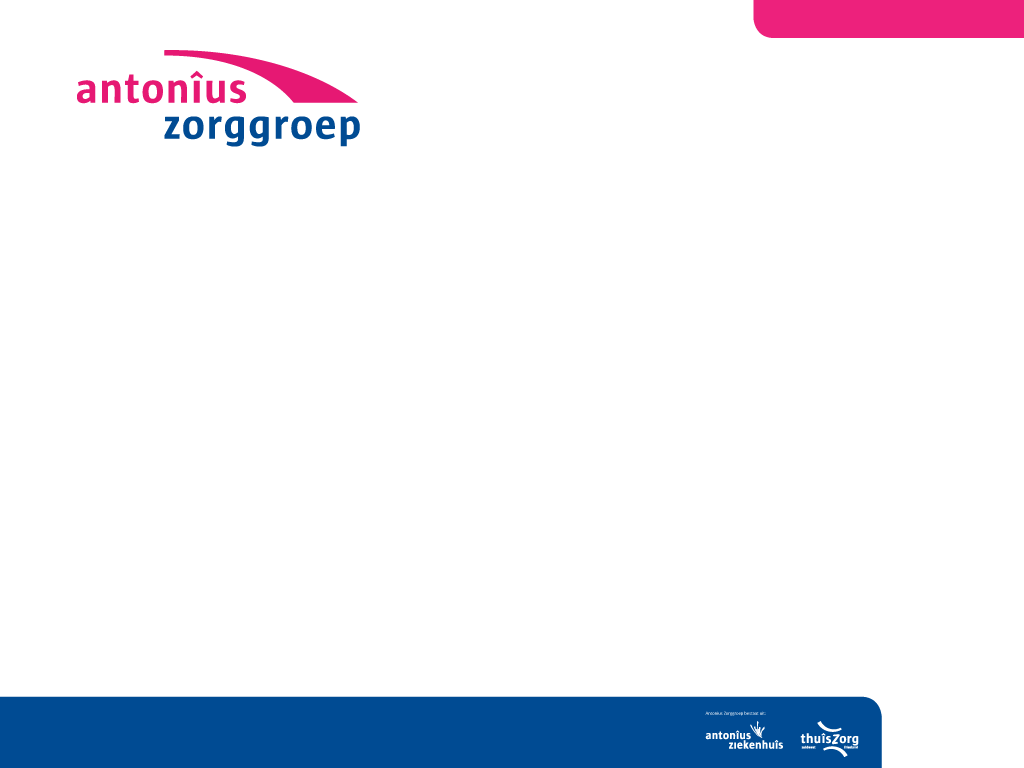 1e LIJNSDIAGNOSTIEK-HUISARTSENLABORATORIUM
Nieuwe organisatiestructuur HAL
Aantal prikposten blijft gehandhaafd
Ontwikkeling; dagelijks bloedafname in eigen praktijk, materiaal wordt opgehaald
Ontwikkeling TD; bloedafname en INR bepalen in huisartsenpraktijk, doseren via trombosedienst
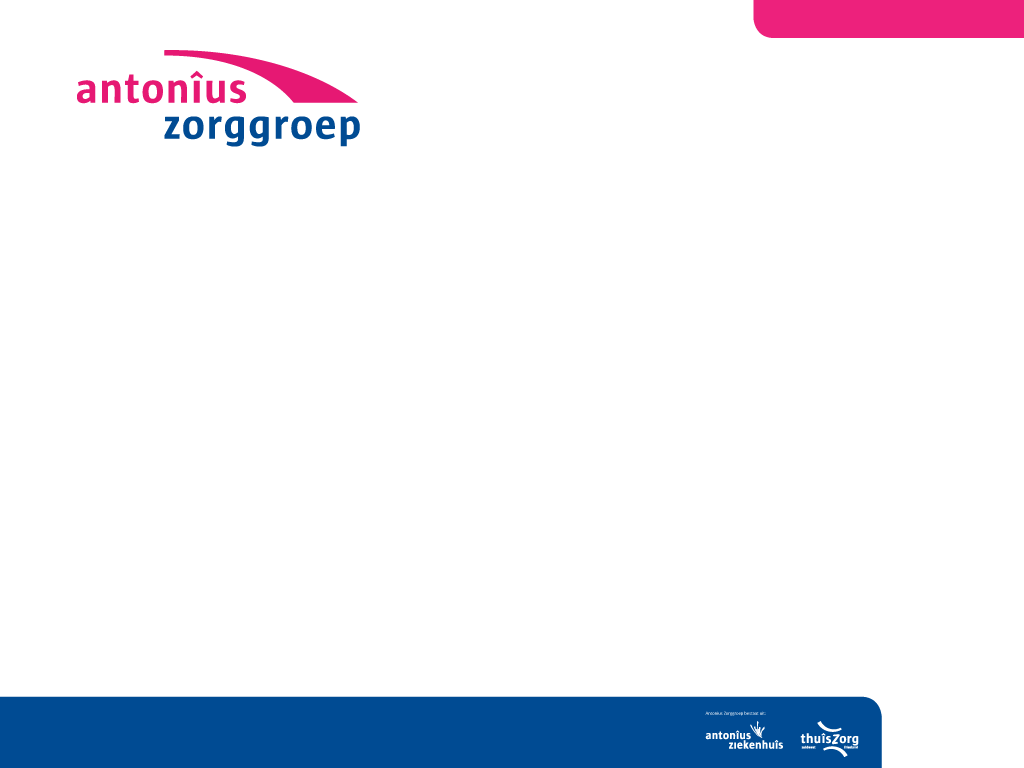 ONDERSTEUNING HUISARTSEN (HAL-2)
Houden Diagnostisch Toets Overleg (DTO) 
Uitbreiden van reflexdiagnostiek (o.a. anemie- en vitamine B12-diagnose)
Sneltest apparatuur; in 2018 wordt de nieuwe D-dimeertest verwacht
Ambitie 2018; jaarlijks aanbieden van spiegelinformatie (productie, kosten)
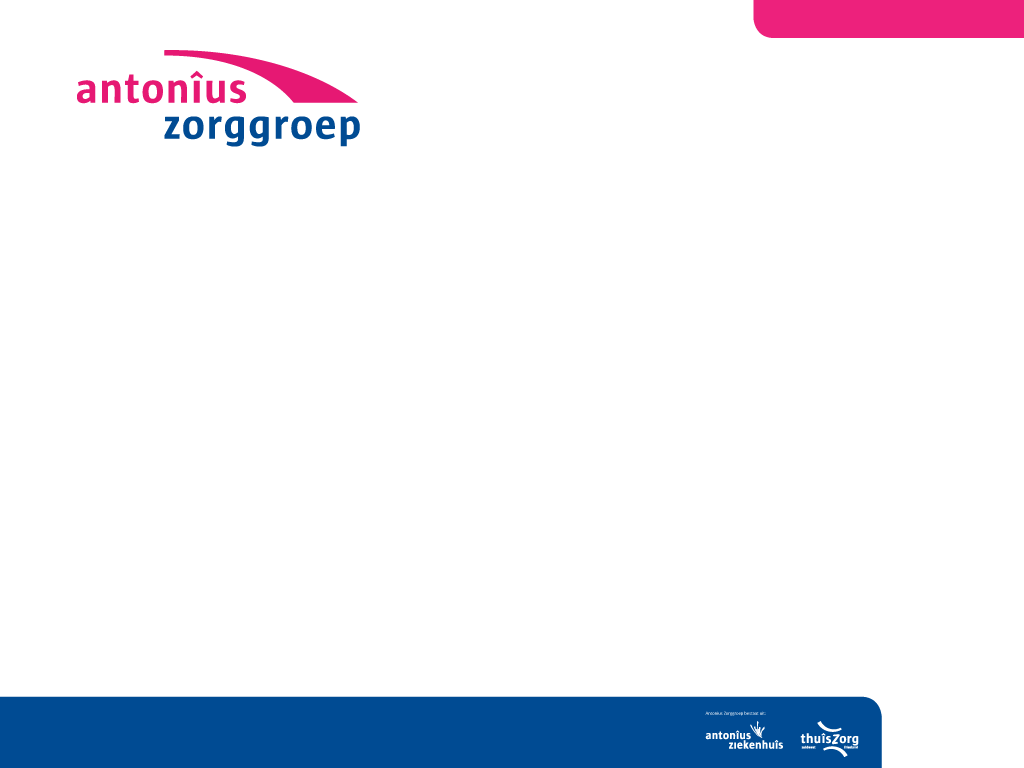 NIEUWE ONTWIKKELINGEN (HAL-3)
Elektronisch laboratorium orders plaatsen via Zorgdomein (start Q1 2018)
Inzage in laboratorium uitslagen via Zorgportaal voor patiënt en huisarts (VIPP)
Calprotectine bepaling voor uitsluiten van IBD (i.s.m. MDL artsen)
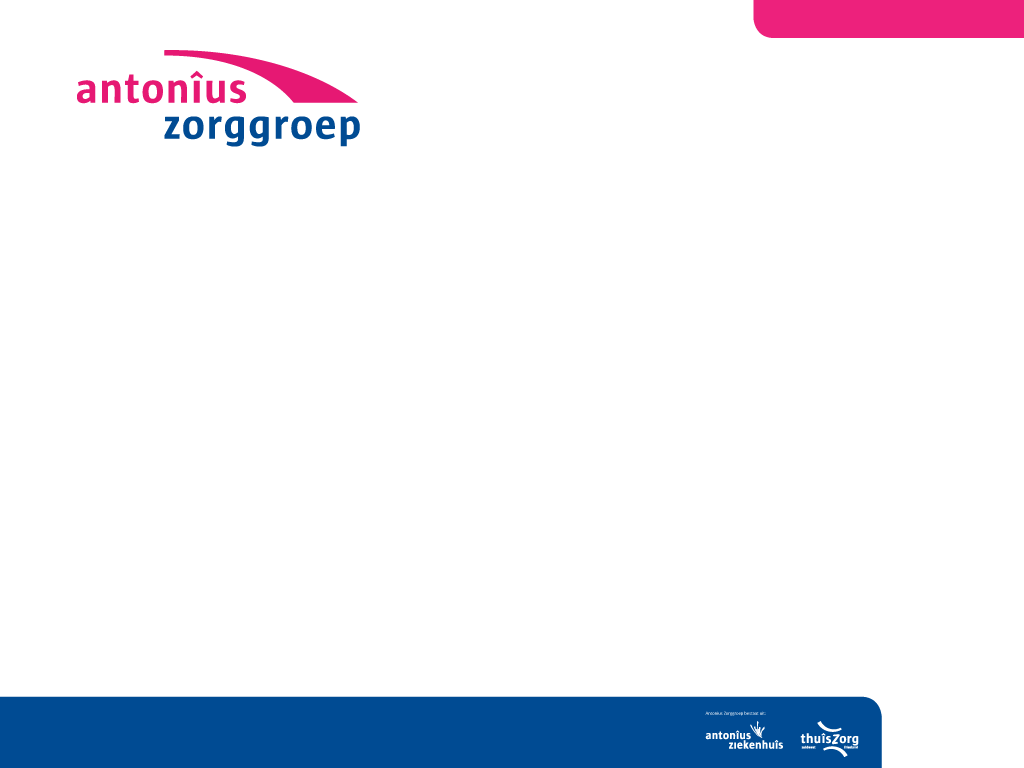 VRAGEN ,TIPS, ADVIEZEN?